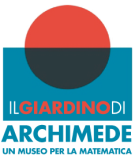 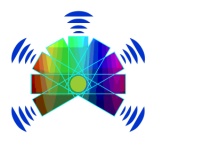 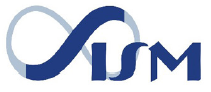 Progetto Lauree Scientifiche
Società Italiana di Storia delle Matematiche
Numerazione e metodi di calcolo dall'Antichità al Medioevo.
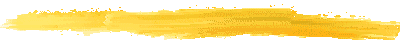 Alcuni metodi di calcolo prima della notazione posizionale.
1. Calcolare con i  sassolini
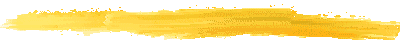 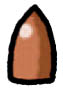 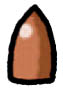 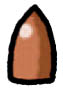 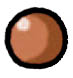 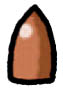 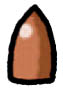 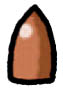 1. Calcolare con i  sassolini
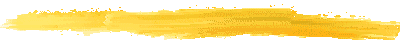 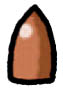 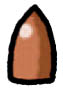 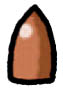 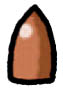 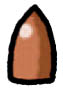 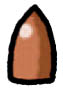 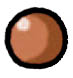 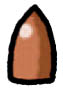 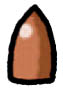 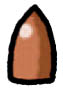 1. Calcolare con i  sassolini
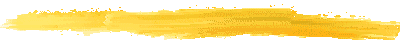 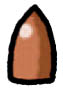 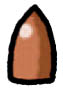 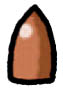 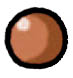 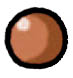 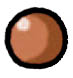 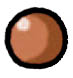 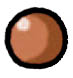 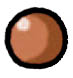 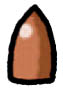 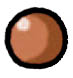 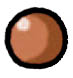 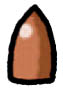 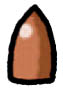 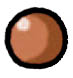 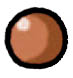 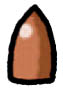 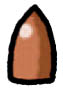 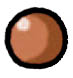 1. Calcolare con i  sassolini
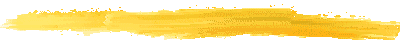 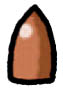 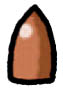 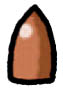 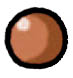 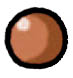 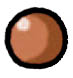 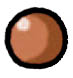 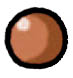 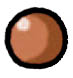 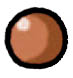 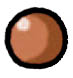 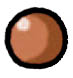 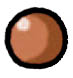 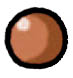 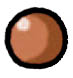 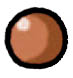 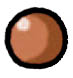 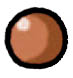 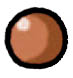 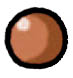 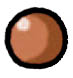 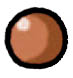 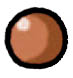 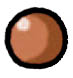 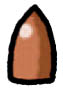 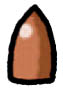 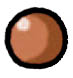 1. Calcolare con i  sassolini
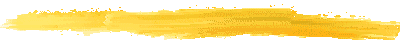 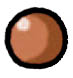 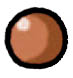 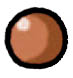 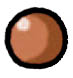 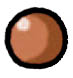 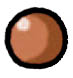 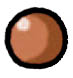 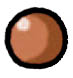 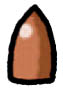 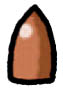 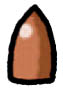 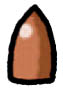 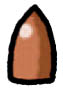 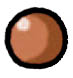 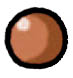 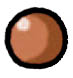 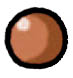 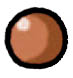 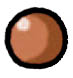 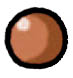 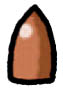 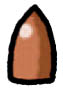 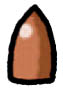 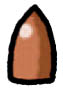 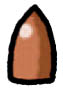 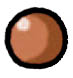 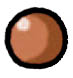 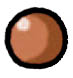 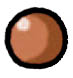 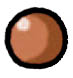 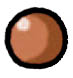 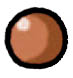 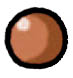 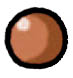 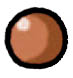 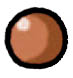 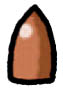 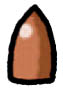 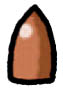 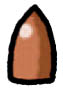 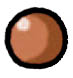 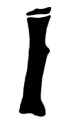 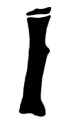 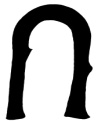 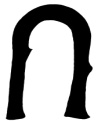 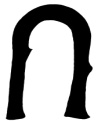 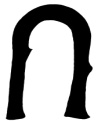 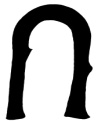 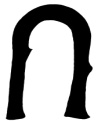 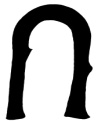 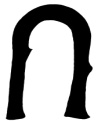 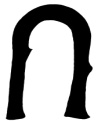 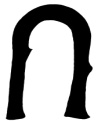 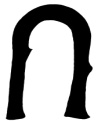 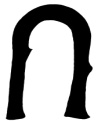 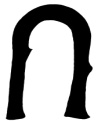 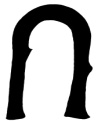 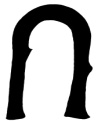 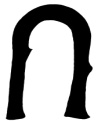 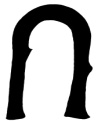 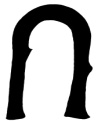 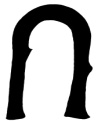 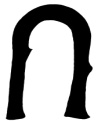 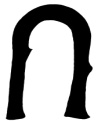 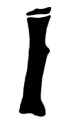 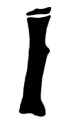 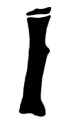 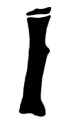 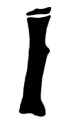 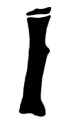 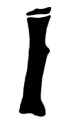 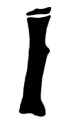 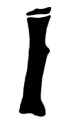 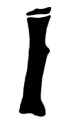 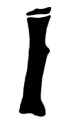 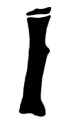 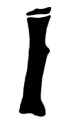 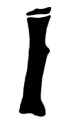 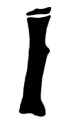 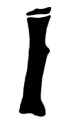 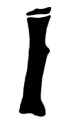 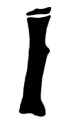 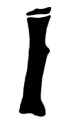 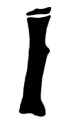 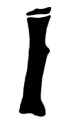 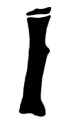 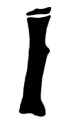 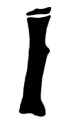 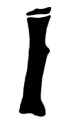 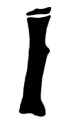 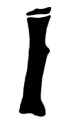 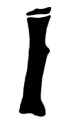 2. L’aritmetica egizia
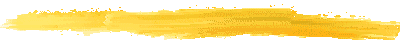 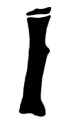 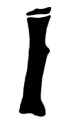 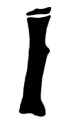 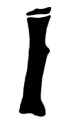 per
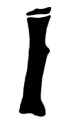 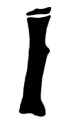 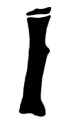 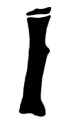 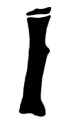 →
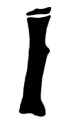 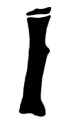 →
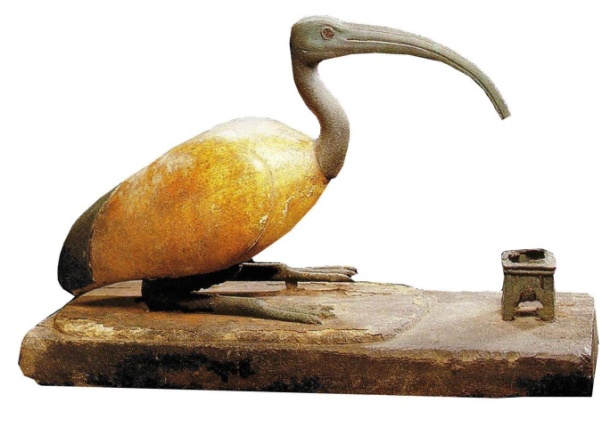 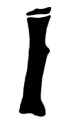 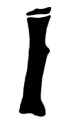 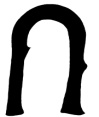 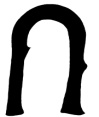 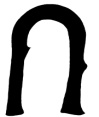 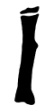 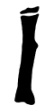 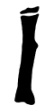 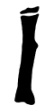 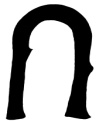 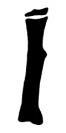 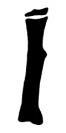 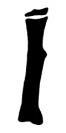 diviso
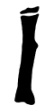 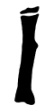 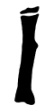 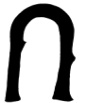 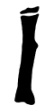 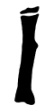 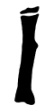 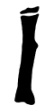 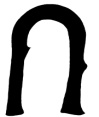 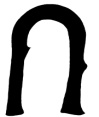 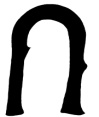 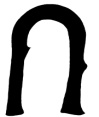 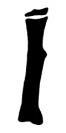 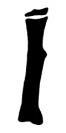 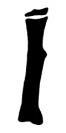 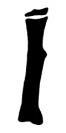 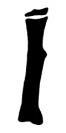 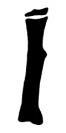 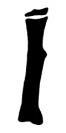 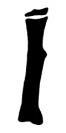 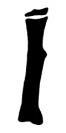 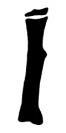 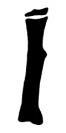 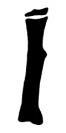 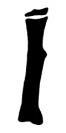 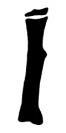 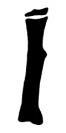 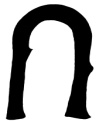 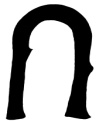 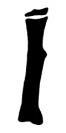 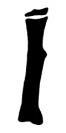 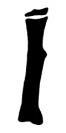 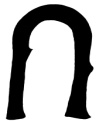 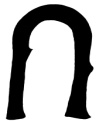 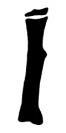 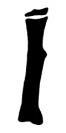 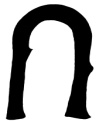 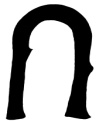 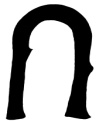 2. L’aritmetica egizia
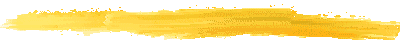 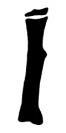 ←
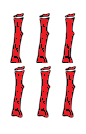 ←
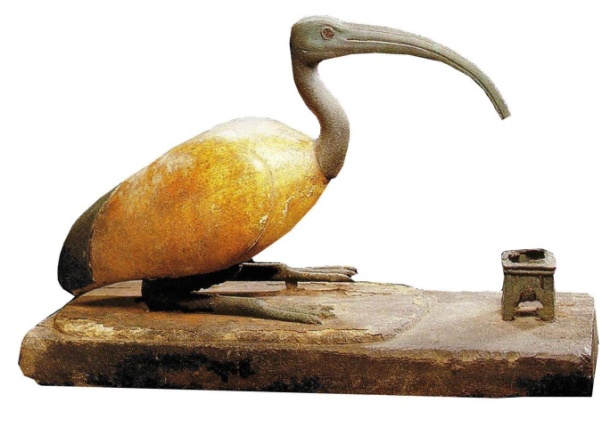 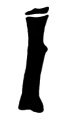 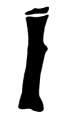 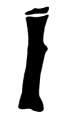 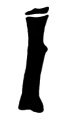 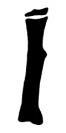 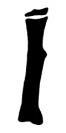 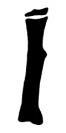 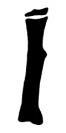 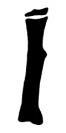 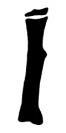 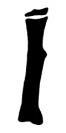 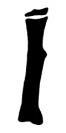 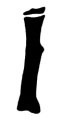 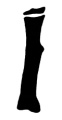 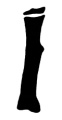 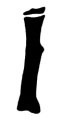 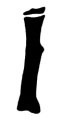 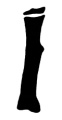 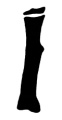 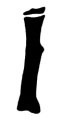 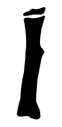 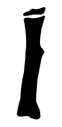 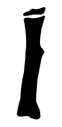 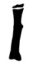 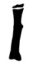 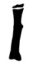 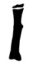 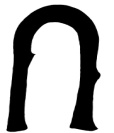 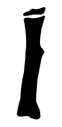 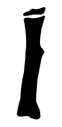 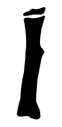 2. L’aritmetica egizia
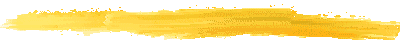 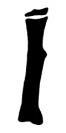 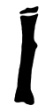 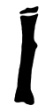 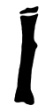 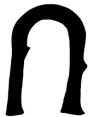 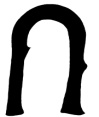 diviso
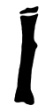 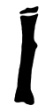 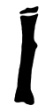 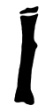 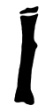 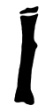 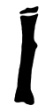 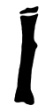 ←
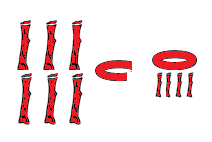 ←
←
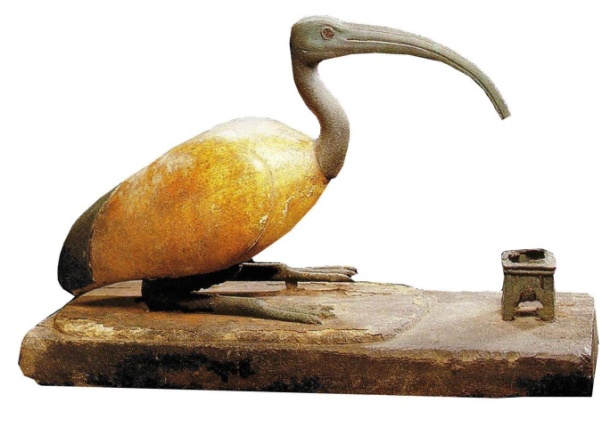 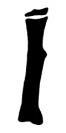 ←
2. L’aritmetica egizia
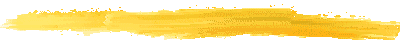 10 : 7
=
1
1
7
←
3
2
2
4
2
4
4
7
28
4
4
7
28
1
←
3
1
1
←
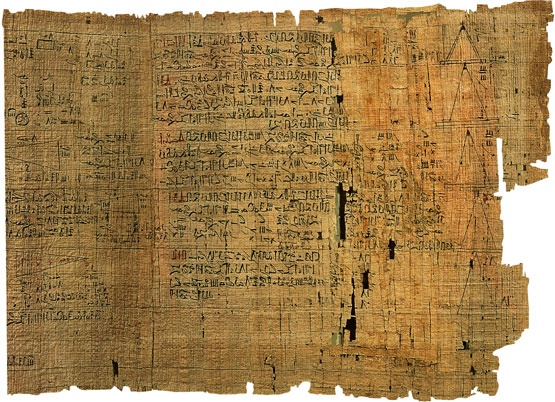 ←
2. L’aritmetica egizia
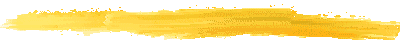 10 : 7
=
1
56
1
7
←
3
2
2
4
2
4
8
2
4
8
4
8
28
4
56
8
4
4
8
28
←
1
1
←
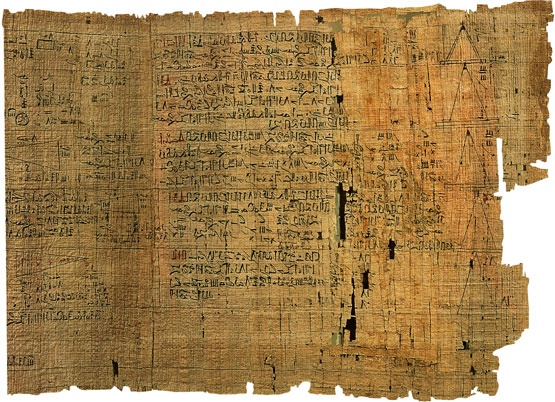 ←
←
2. L’aritmetica egizia
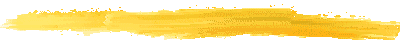 × 3
5
15
=
9
1
←
2
: 5
=
2
6
3
3
2 ×
?
←
5 =
5
5
3
15
3
15
3
2
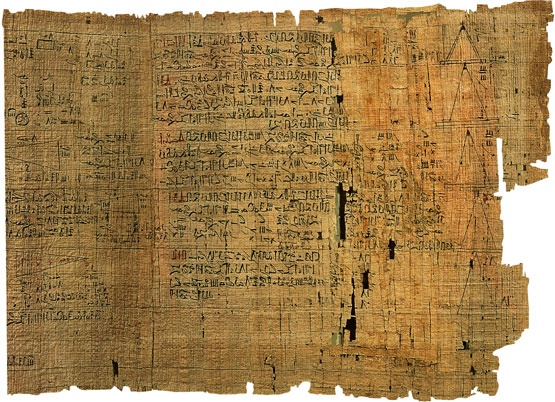 5
2. L’aritmetica egizia
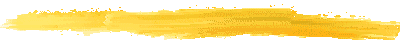 Una quantità a cui si aggiunge la sua sesta parte diventa 19
(
)
6
= 7
1+
6
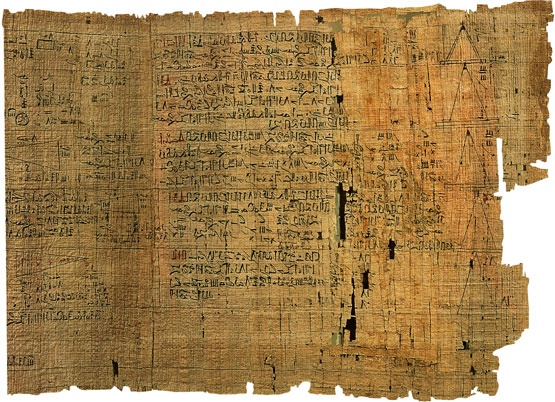 6
7
→
19
?
→
2. L’aritmetica egizia
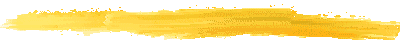 Una quantità a cui si aggiunge la sua sesta parte diventa 19
19
1
19 × 6
= 114
38
2
←
←
4
76
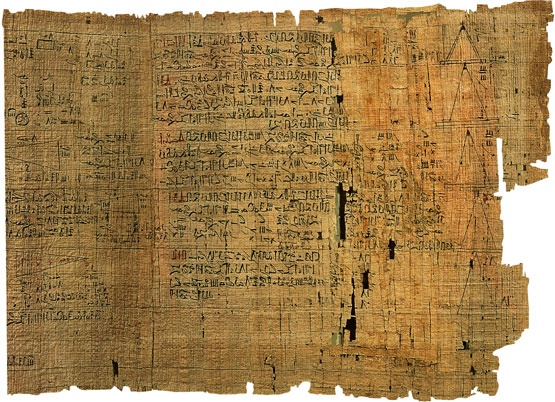 2. L’aritmetica egizia
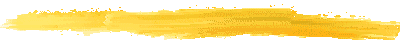 Una quantità a cui si aggiunge la sua sesta parte diventa 19
=
16
7
114 : 7
1
2
: 7 =
4
28
28
4
14
2
2
4
28
8
56
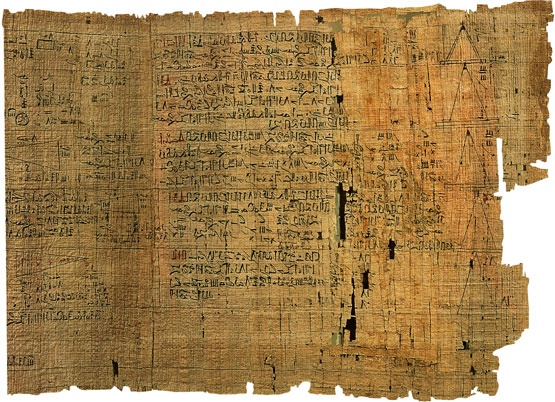 ←
16
112
3. Calcolare con le lettere
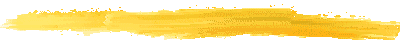 a b  g   d  e     z  h  q
1 2 3 4 5 6 7 8 9
100	r
200	s
300	t
400	u
500	f
600	c
700	y
800	w
900
mg +
lz +
ke =
d =
i k  l  m  n  x  o  p
10 20 30 40 50 60 70 80 90
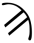 u
k
a
x
h
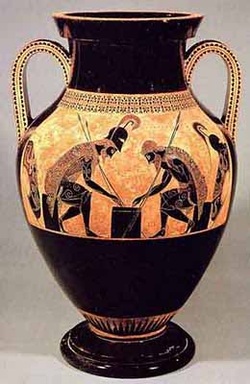 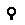 3. Calcolare con le lettere
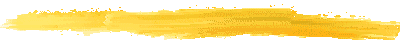 a b  g   d  e     z  h  q
1 2 3 4 5 6 7 8 9
100	r
200	s
300	t
400	u
500	f
600	c
700	y
800	w
900
ig ×
ke =
s
n
x
i k  l  m  n  x  o  p
10 20 30 40 50 60 70 80 90
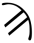 i e
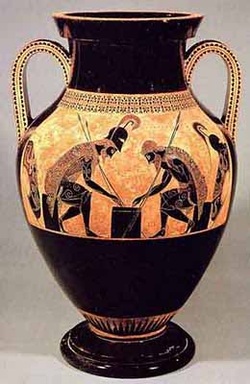 b
e
t
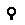 g
b
M
M
3. Calcolare con le lettere
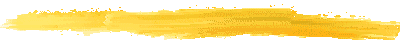 rmz ×
a b  g   d  e     z  h  q
1 2 3 4 5 6 7 8 9
100	r
200	s
300	t
400	u
500	f
600	c
700	y
800	w
900
sih =
w
ˏa
u
ˏh
t k
i k  l  m  n  x  o  p
10 20 30 40 50 60 70 80 90
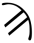 o
ˏa u
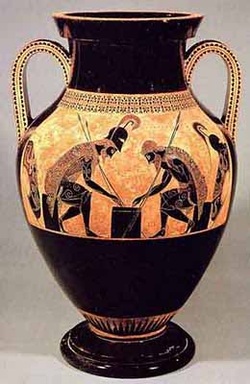 n 

m
ˏb
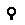 3. Calcolare con le lettere
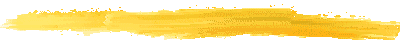 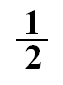 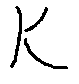 a b  g   d  e     z  h  q
1 2 3 4 5 6 7 8 9
g
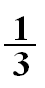 ig
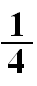 d
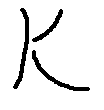 e
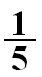 g
d
h
l
b
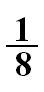 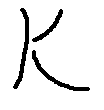 i k  l  m  n  x  o  p
10 20 30 40 50 60 70 80 90
q
d
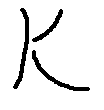 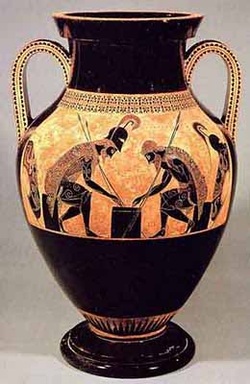 a
h
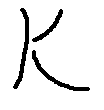 m
g
h
d
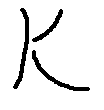 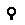 g
g
M
M
3. Calcolare con le lettere
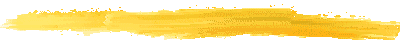 a b  g   d  e     z  h  q
1 2 3 4 5 6 7 8 9
100	r
200	s
300	t
400	u
500	f
600	c
700	y
800	w
900
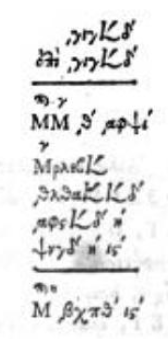 ig
ˏg
d ×
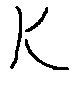 ig
ˏg
d
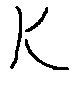 ˏa f
ˏq
y n
r l e
b
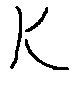 d
i k  l  m  n  x  o  p
ˏq
10 20 30 40 50 60 70 80 90
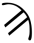 l q a
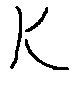 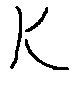 ˏa  f
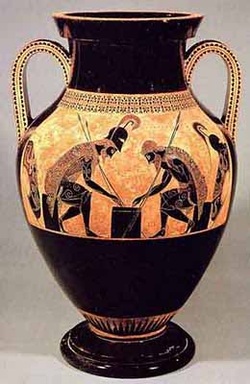 d
h
e
a
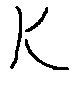 i 
d
h
y n
b
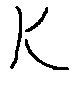 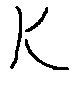 h
ˏb  c
i 
q
p
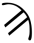 M
M
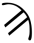 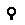 3. Calcolare con le lettere
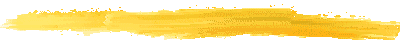 a b  g   d  e     z  h  q
1 2 3 4 5 6 7 8 9
100	r
200	s
300	t
400	u
500	f
600	c
700	y
800	w
900
i k  l  m  n  x  o  p
10 20 30 40 50 60 70 80 90
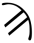 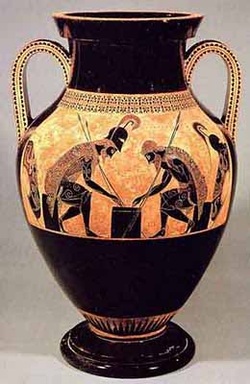 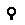